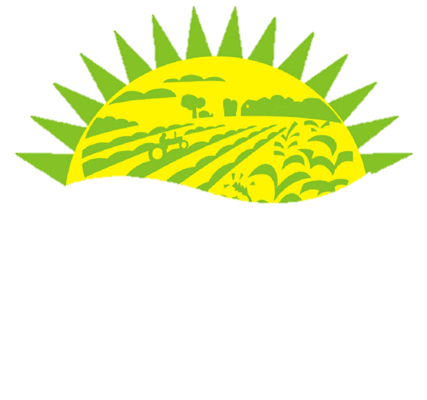 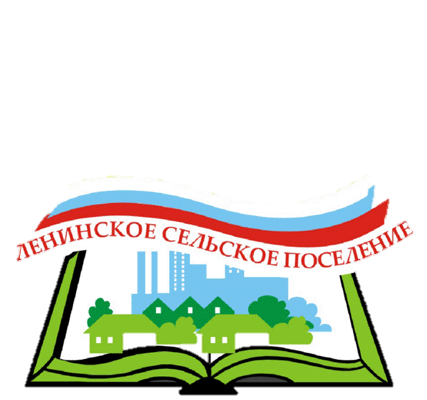 Бюджет
 Ленинского сельского поселения
 Зимовниковского района
 за 2018
 год
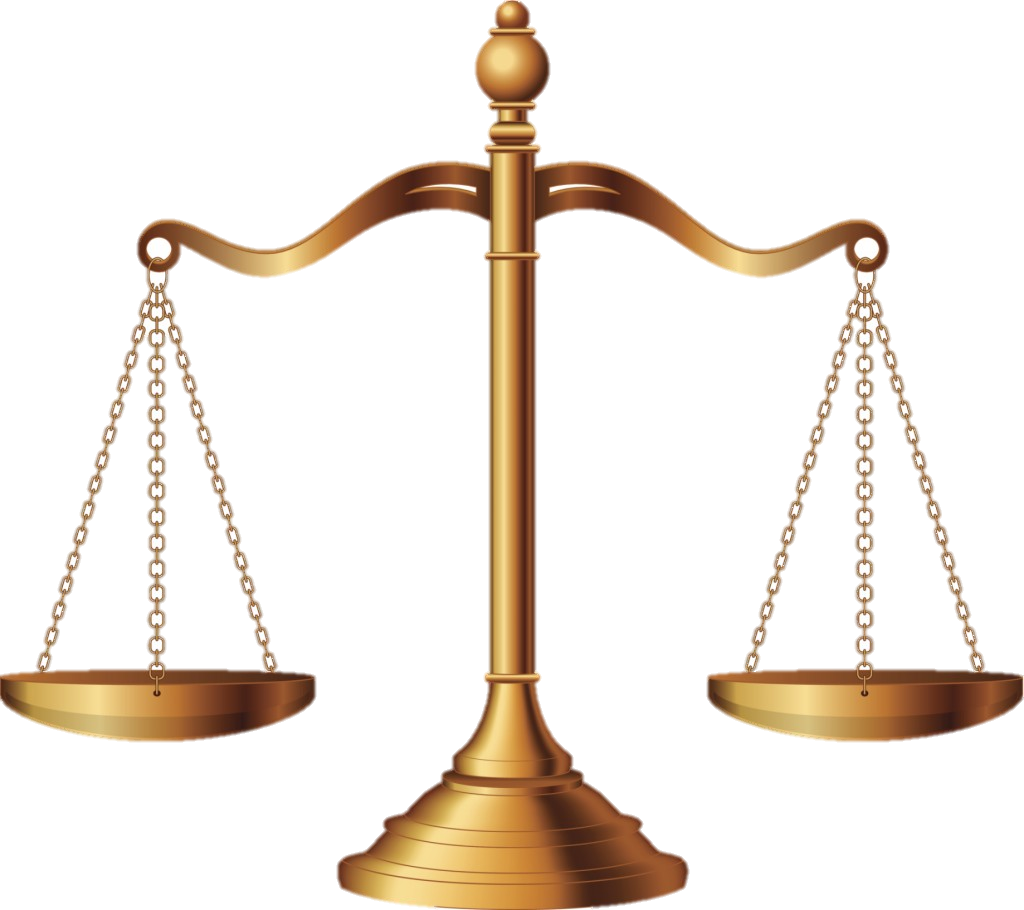 Доходы
Расходы
Бюджет
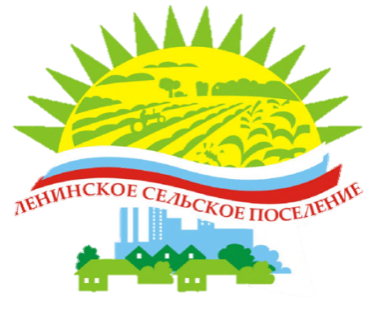 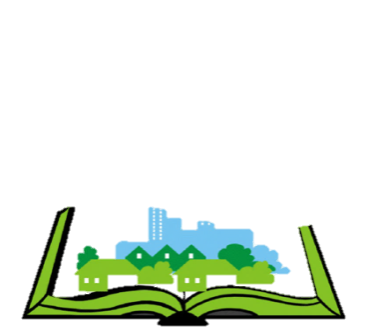 Ключевые задачи:
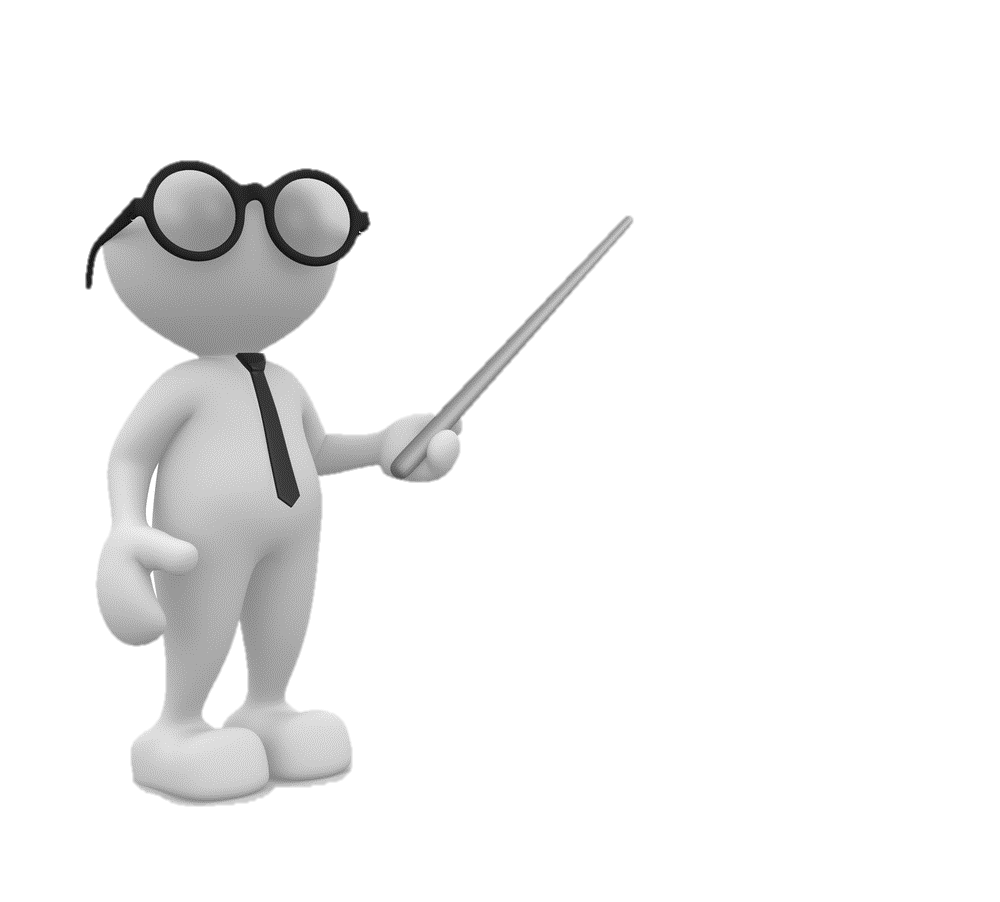 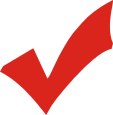 Повышение эффективности бюджетной политики
Обеспечение устойчивости и сбалансированности бюджетной           системы в целях гарантированного исполнения действующих и принимаемых расходных обязательств
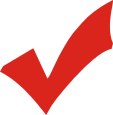 Соответствие финансовых возможностей Ленинского сельского поселения ключевым направлениям развития
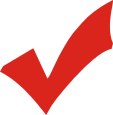 Повышение роли бюджетной политики для поддержки экономического роста
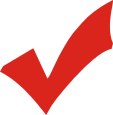 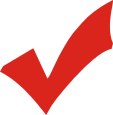 Повышение прозрачности и открытости бюджетного процесса
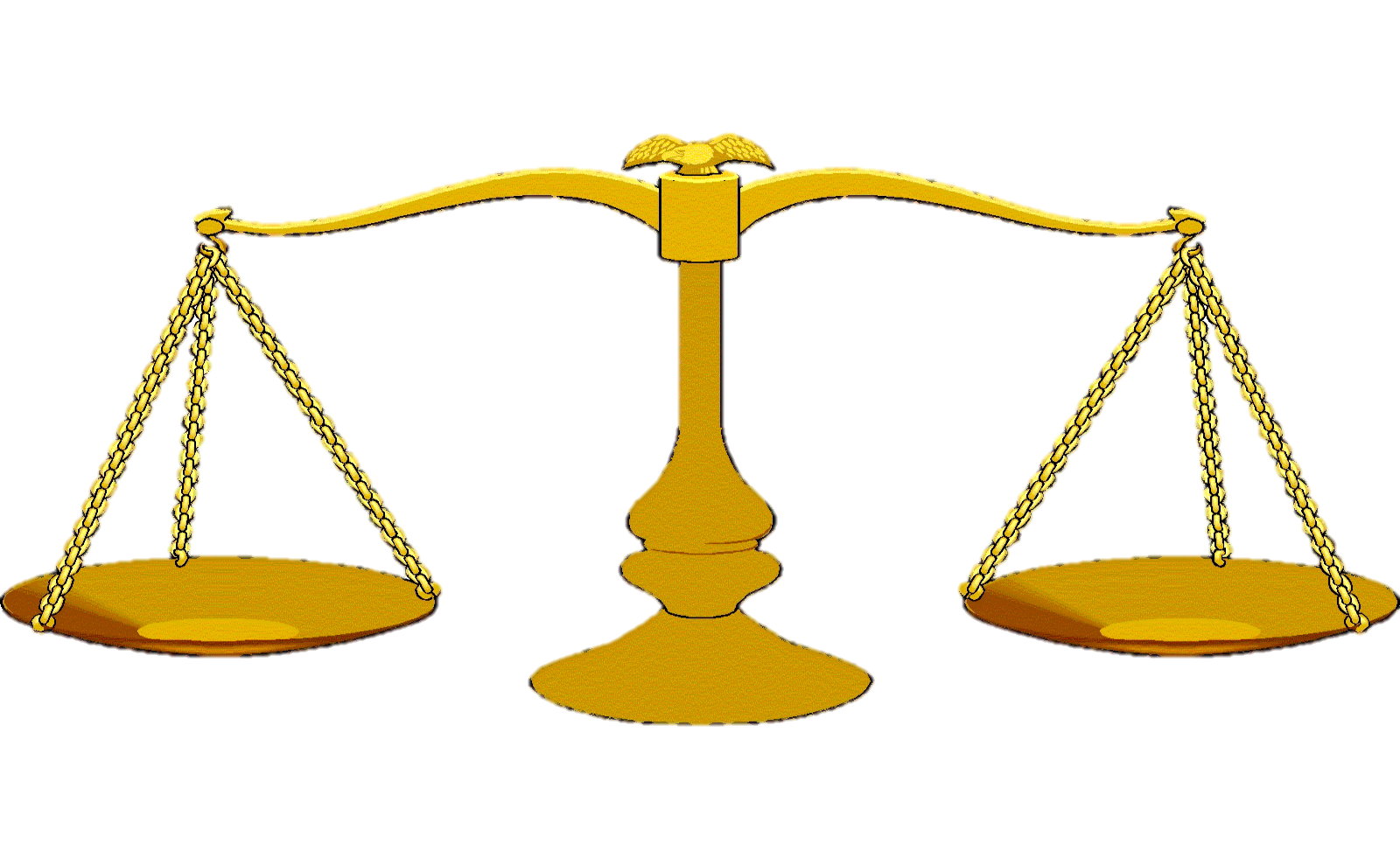 Основные параметры бюджета Ленинского сельского поселения за 2018г
Доходы
Расходы
8953,5
9298,0
Налоги на совокупный доход
1225,1
ЖКХ
539,3
Безвозмездные поступления
Общегосударственные вопросы
4228,6
4009,9
Налоги на прибыль, доходы
Культура, кинематография
836,8
1473,
Штрафы, санкции, возмещение
ущерба
Национальная оборона
54,7
51,5
Национальная экономика
191,6
Доходы от использовании имущества муниципальной и государственной собственности
340,6
Социальная политика
139,5
7,3
Физическая культура и спорт
11,0
Государственная пошлина
Доходы бюджета Ленинского сельского поселения в 2018 году
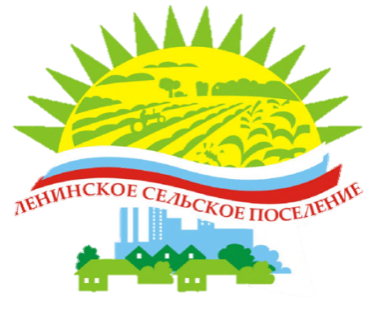 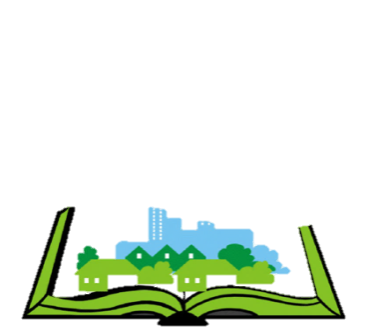 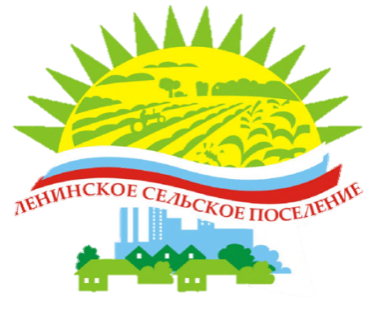 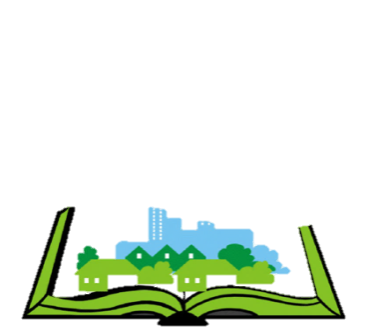 Расходы бюджета Ленинского сельского поселения в 2018 году
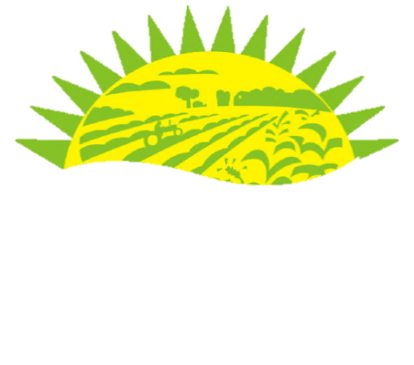 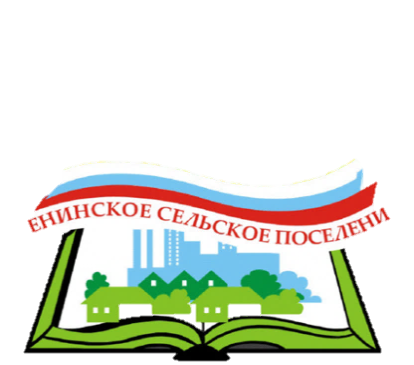 Основные параметры бюджета Ленинского сельского поселения за 2018 год
тыс.руб.
«Защита населения и территорий от чрезвычайных ситуаций»
«Обеспечение качественными жилищно-коммунальнымиуслугами»
«Управление муниципальными финансами»
«Развитие культуры»
Муниципальные программы Ленинское сельского поселения на 2018год
«Развитие транспортной системы»
«Охрана окружающей среды»
«Обеспечение общественного порядка»
«Развитие физической культуры и спорта»
«Энергосбережение и повышение энергетической эффективности»
«Развитие муниципальной службы»
Доля муниципальных программ в общем объеме расходов,  на
реализацию муниципальных программ Ленинского сельского поселения в 2018г
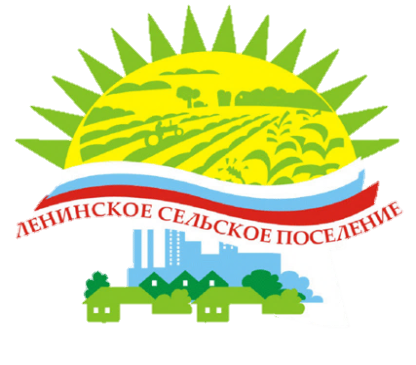 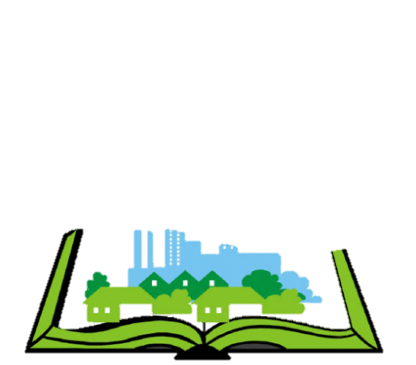 Структура налоговых доходов бюджета Ленинского сельского поселения в 2018 году
0,1%
0,1%
33,56%
51,68%
10,68%
0,89%
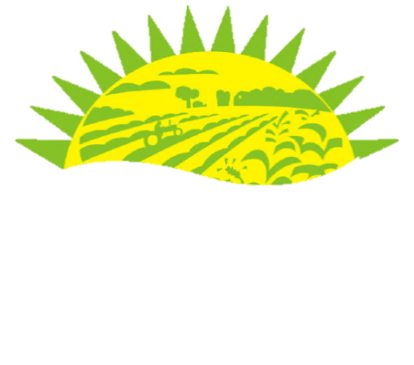 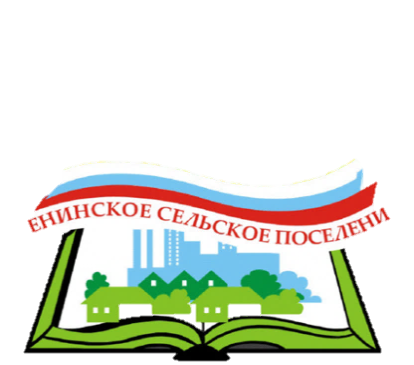 Структура собственных доходов бюджета Ленинского сельского поселения в 2018 году
1,3%
16,2%
56,57%
25,45%
0,05%
0,43%